FRIENDSHIP BRACELET
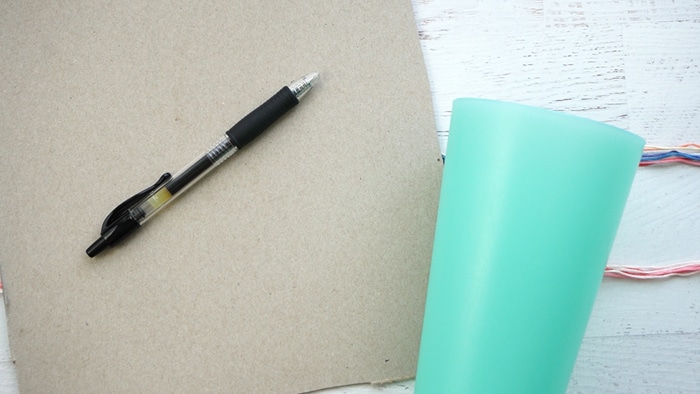 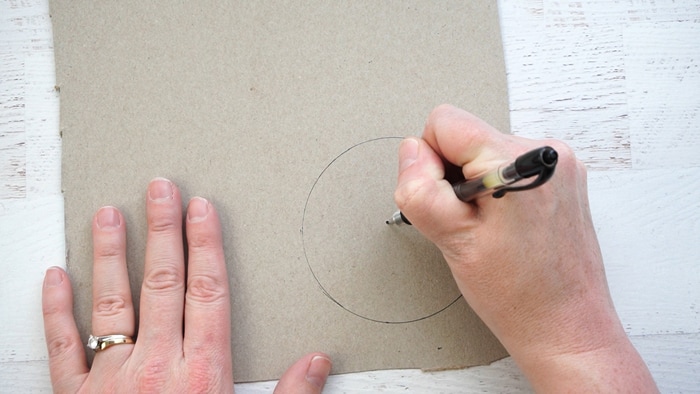 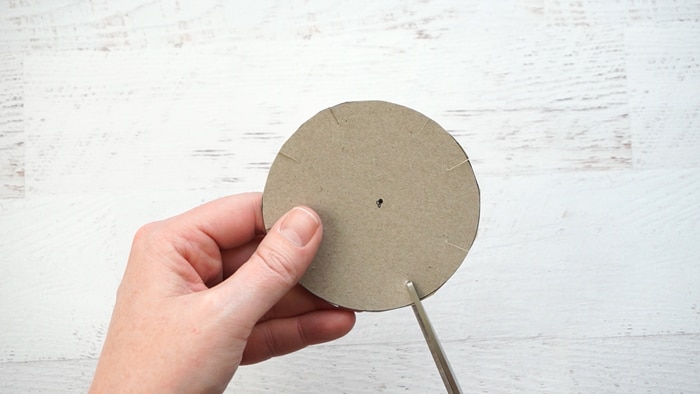 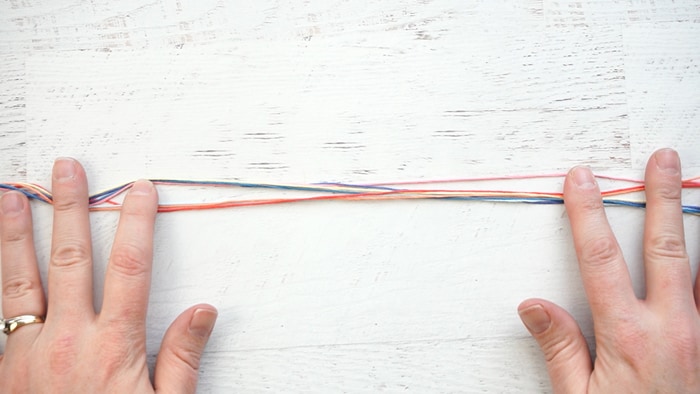 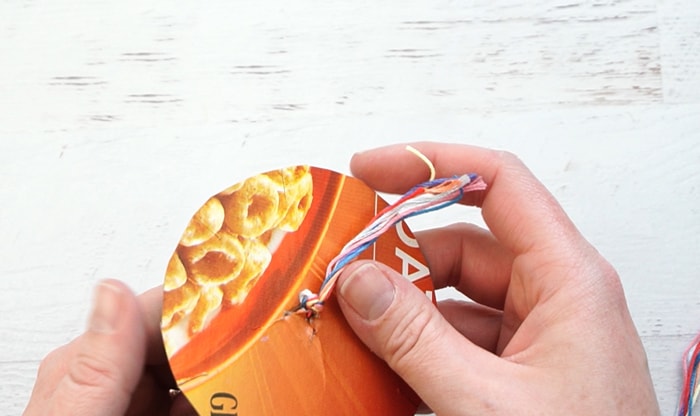 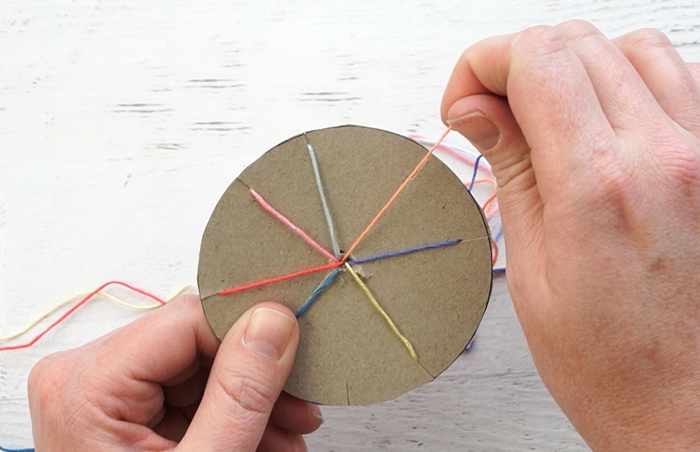 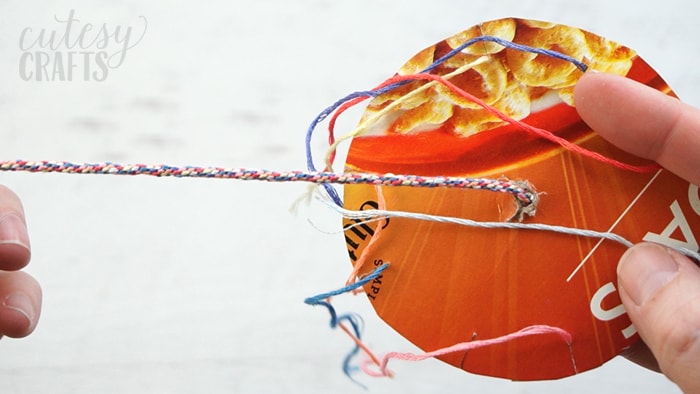